Roger E. Backhouse: The Ordinary Business of LifeChapter 5 Eighteenth-Century France
Udayan Roy
ECO54 History of Economic Thought
Eighteenth-Century France
Colbert’s Mercantilist Policies
Critics of Mercantilism in France
Cantillon
Physiocracy
Turgot
Conclusions
EIGHTEENTH-CENTURY FRANCE
2
Colbert’s Mercantilist Policies
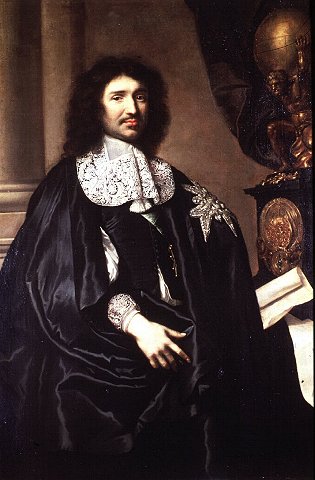 Jean Baptiste Colbert (1619 – 83)
Finance minister under Louis XIV
Implemented harsh mercantilist policies in France
His main goal was to increase the power of the king (i.e., the state)
He believed that the volume of world trade was fixed. 
So, a gain for France had to come at the expense of England of the Netherlands.
EIGHTEENTH-CENTURY FRANCE
3
Colbert’s Mercantilist Policies
An important goal was to increase exports and reduce imports, in order to increase the inflow of gold and silver
EIGHTEENTH-CENTURY FRANCE
4
Colbert’s Mercantilist Policies
Colbert’s policies 
encouraged population growth,
Encouraged immigration of skilled workers, 
Discouraged emigration, and
Extended corvée or forced labor throughout France in 1738
Why? 
To keep wages low, so that French exports would be cheap.
EIGHTEENTH-CENTURY FRANCE
5
Colbert’s Mercantilist Policies
The state heavily regulated French businesses in an effort to boost the quality of France’s exports
Colbert once announced that fabric from Dijon and Selangey must contain 1,408 threads.
EIGHTEENTH-CENTURY FRANCE
6
[Speaker Notes: The part about the fabric from Dijon and Selangey is on page 23 of The Worldly Philosophers and on page 7 of New Ideas from Dead Economists.]
Colbert’s Mercantilist Policies (contd.)
Tax rates were raised — and tax farming was practiced — to pay for wars
Tax farming: the right to collect taxes in a specific region was given to an individual (the tax farmer) who got to keep all taxes collected over and above an amount that had to be paid to the state
The allocation of monopoly rights and the use of tariffs were also employed to enrich political allies and increase their power
EIGHTEENTH-CENTURY FRANCE
7
Colbert’s Mercantilist Policies
Colbert’s policies did not help the people
localized food shortages and even famines happened often…
Because high taxes reduced producers’ incentives, and 
Because there were high barriers to the flow of goods within France
The rich had a low tax burden
The poor were severely squeezed by tax farmers
And, did I mention forced labor?
EIGHTEENTH-CENTURY FRANCE
8
Critics of Mercantilism in France
Pierre le Pesant, Seigneur de Boisguilbert (1646-1714) was an important critic of mercantilism.
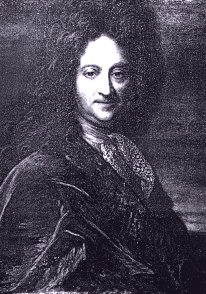 EIGHTEENTH-CENTURY FRANCE
9
Critics of Mercantilism in France
He blamed the decline in French output during the reign of Louis XIV to high taxes
He knew—as did William Petty—that income, output and expenditure were all equal. 
The French tax system took money from the poor and gave it to the rich. 
As the poor spent their money while the rich saved it, total spending fell. 
This led to a fall in French output.
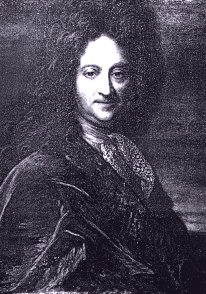 EIGHTEENTH-CENTURY FRANCE
10
Boisguilbert on Taxes
He pointed out that taxes reduce the productivity of the economy, and that 
more tax revenues for the government did not necessarily mean less after-tax income for taxpayers. 
If the tax system is designed in a way that takes care to reduce the negative effects of taxes on productivity, the government could earn more tax revenues without reducing the after-tax incomes of the citizens. 
This idea is nowadays championed by a group of economists called supply-siders.
EIGHTEENTH-CENTURY FRANCE
11
Boisguilbert on the free market
Boisguilbert also said that, left to itself, the free-market economy settles down to a stable outcome, and does not become chaotic.
So, there was no need for the government to meddle
Though buyers and sellers are both motivated by profit, the balance between the needs to buy and to sell forces both sides to listen to reason … The state’s role is to establish security and justice.
He did, however, support government measures to maintain a stock of grain and to use it to stabilize the price of grain when speculative frenzies occur
EIGHTEENTH-CENTURY FRANCE
12
John Law (1671 – 1729)
Mercantilists—including Boisguilbert—had argued that increases in the quantity of money stimulated demand and led to increases in output
But Mercantilists equated money with gold and silver.
Boisguilbert argued that paper money would work just as well as coins. 
This undercut the Mercantilist support for trade surpluses
John Law then argued that the paper money could be backed by land just as well as by gold or silver
EIGHTEENTH-CENTURY FRANCE
13
John Law
Video: http://www.mruniversity.com/courses/great-economists-classical-economics-and-its-forerunners/john-law
EIGHTEENTH-CENTURY FRANCE
14
Richard Cantillon (c. 1680/90 – 1734?)
The classical school is distinguished by its focus on the macroeconomic interconnections between different sectors of the economy, such as farmers, landowners and manufacturers. 
This orientation was derived not from pre-classical economics but from early (that is, pre-Adam Smith) classical writers, foremost among whom was Cantillon
EIGHTEENTH-CENTURY FRANCE
15
Cantillon: Land Theory of Value
A theory of value is an explanation of how prices reach whatever levels they reach. 
Such a theory is of the utmost importance because the analysis of pretty much any economic issue will very likely depend in the end on the theory of value that you use.
Cantillon proposed the Land Theory of Value.
EIGHTEENTH-CENTURY FRANCE
16
Cantillon: Land Theory of Value
In all classical theories of value—including Cantillon’s—the short-run price of a commodity fluctuates around its long-run level; sudden changes in demand and supply make prices diverge from the long-run level. 
The long-run price itself is equal to the unit cost of production, which in turn is the cost of the labor, land, capital goods (such as machines) and other raw materials used in production.
EIGHTEENTH-CENTURY FRANCE
17
Cantillon: Land Theory of Value
Before Cantillon, Sir William Petty (1623-1687) had formulated a Land-and-Labor Theory of Value. 
Petty had argued that capital goods and raw materials were themselves made out of land and labor and could be regarded as labor and land in disguised form. 
So the (long-run) price of a good really is the cost of the land and labor used directly in the production of the good and the land and labor used to make the capital goods and raw materials that were used to make the good. 
This was as far as Petty got. 
It was not good enough because he could not explain how the cost of the land and the labor embodied in, say, a shirt was to be measured.
EIGHTEENTH-CENTURY FRANCE
18
Cantillon: Land Theory of Value
Cantillon solved the problem by going further and arguing that 
(a) labor is a produced good too; just like any other produced good such as a shirt, and that 
(b) labor is made out of land. 
Therefore, in Cantillon’s theory, the labor, the capital goods and the raw materials used in the manufacture of, say, shirts are really all disguised forms of land alone. 
Shirts are seen to be made out of just one resource: land. 
Since the (long-run) price of a shirt is equal to its cost of production, that price can then be measured by the amount of land used in the making of the shirt. 
This was Cantillon’s Land Theory of Value.
EIGHTEENTH-CENTURY FRANCE
19
Cantillon: iron law of wages
Cantillon’s argument that labor is made out of land relied on a theory of population stated earlier by Giovanni Botero and made famous later by the classical economist Thomas Malthus.
EIGHTEENTH-CENTURY FRANCE
20
Cantillon: iron law of wages
Let’s say that, at a minimum, a worker needs 2 tons of wheat a year to survive. 
If workers earn less than 2 tons of wheat a year, they will either emigrate or start dying of hunger; workers will become scarce and their wages will rise. 
If they earn more than 2 tons of wheat a year, immigration and rising birth rates will follow; there will be a surplus of workers and wages will fall. 
So, in the long run workers will earn a wage of precisely 2 tons of wheat a year, not more, not less. 
This wage is called the subsistence wage and the theory that workers will earn a subsistence wage, a wage that is barely enough to keep you alive, is called the iron law of wages.)
EIGHTEENTH-CENTURY FRANCE
21
Cantillon: iron law of wages
Recall that in my example, in the long run, workers will earn a subsistence wage of precisely 2 tons of wheat a year. 
Let’s assume that half an acre of land is needed to make 2 tons of wheat a year. 
One could then say that the cost of a year’s labor by a worker is half an acre of land. 
And since the price of any commodity is in the long run equal to its cost of production, the price of a year’s labor by a worker is half an acre of land, according to Cantillon.
EIGHTEENTH-CENTURY FRANCE
22
Cantillon: land
A related idea of Cantillon is that land is the source of all wealth. 
Cantillon was aware that a country’s total production depends on both land and labor. 
But the availability of labor depends on the availability of land and, therefore, cannot be considered an independent source of a nation’s wealth. 
Without adequate land, the labor force will either starve to death or be forced to migrate. 
Therefore, a nation’s prosperity depends only on its endowment of land. 
This idea was further developed by the Physiocrats.
EIGHTEENTH-CENTURY FRANCE
23
Cantillon: circular flow
Cantillon began the classical school’s efforts at constructing a macroeconomic theory by imagining an economy with two sectors—agriculture and manufacturing—and three social classes—landowners, entrepreneurs and hired workers—and describing how the output of each sector ends up distributed among the three social classes as their consumption and among the two sectors as their raw materials.
EIGHTEENTH-CENTURY FRANCE
24
Cantillon: circular flow
Cantillon’s analysis amounts to the circular flow of income model that almost every economics textbook of today starts out with. 
The notion that income equals expenditure or that each person earns what others must have spent is clear in Cantillon’s description. 
This idea—also in Petty and Boisguilbert—is important in national income accounting.
EIGHTEENTH-CENTURY FRANCE
25
Cantillon: the invisible hand
Cantillon informally argued that an economy with many households and businesses would produce the same outcome as an economy run by a benevolent, all-powerful dictator. 
This idea was further developed by Adam Smith who went on to solidify the idea in our consciousness through his metaphor of the ‘invisible hand’.
EIGHTEENTH-CENTURY FRANCE
26
Cantillon: monetary theory
A monetary theory is supposed to say what would happen if the quantity of money circulating in the economy were to change. 
In Cantillon’s monetary theory, the purchasing power of money (that is, the value of money) does not change when the quantity of money changes. 
In Cantillon’s time, money consisted of gold and silver coins. 
This is called commodity money. 
Since gold is a commodity like any other commodity, its value, according to Cantillon’s Land Theory of Value, is measured by the amount of land embodied in the production of a unit of gold. 
As long as the way gold is produced does not change, its value in terms of land cannot change and therefore its purchasing power (measured in terms of the amount of any good that a gold coin can buy) cannot change.
EIGHTEENTH-CENTURY FRANCE
27
Cantillon: short-run monetary theory
However, Cantillon argued that in the short run, the discovery of gold would lead to increased spending by those who get the gold. 
This would create jobs and the economy would grow. 
In this very limited sense, Cantillon may be called a mercantilist.
Also, this idea is at the core of modern views on short-run monetary stimulus
EIGHTEENTH-CENTURY FRANCE
28
Cantillon: price specie-flow mechanism
But the economic growth brought about by the inflow of gold and silver could not go on forever
Eventually the economy would reach the limit of what it was able to produce. 
When that point is reached, the increased spending by those who get the newly mined gold would simply drive up prices 
remember that Cantillon agreed that while the land theory of value applied to the long run, prices in the short run would fluctuate around the long run level due to changes in supply and demand
Note that, Cantillon had a clear idea of today’s accepted idea that increases in the quantity of money lead to higher prices
But Cantillon took this idea further into international trade
EIGHTEENTH-CENTURY FRANCE
29
Cantillon: price specie-flow mechanism
Rising prices caused by gold inflow would reduce exports and increase imports. 
The resulting trade deficit would be accompanied by an outflow of gold to foreign countries. 
In the long run, the additional gold that was discovered would simply flow out of the country and the value or purchasing power of gold (that is, money) would return to its original level. 
This result is a version of the price specie-flow mechanism that was known to Thomas de Mercado of Salamanca and that David Hume (1711-1776) later became famous for.
EIGHTEENTH-CENTURY FRANCE
30
Cantillon
Some economists consider Cantillon, not Adam Smith, to be the father of modern economics
EIGHTEENTH-CENTURY FRANCE
31
Cantillon
Video: http://www.mruniversity.com/courses/great-economists-classical-economics-and-its-forerunners/richard-cantillon
EIGHTEENTH-CENTURY FRANCE
32
Physiocracy
Francois Quesnay (1694–1774) and his followers are jointly referred to as the Physiocrats.
They were heavily influenced by Cantillon. 
They further developed two of Cantillon’s ideas: 
land as the source of wealth and 
the circular flow of income.
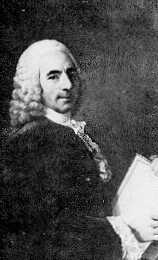 EIGHTEENTH-CENTURY FRANCE
33
Quesnay: tax incidence
Quesnay contributed to our understanding of the economic incidence of a tax. 
He argued that the multitude of taxes in France of his time should be replaced by one tax on agricultural income. 
As it was, all taxes were in the end being paid by the agricultural sector anyway because, according to Quesnay, it was the only sector in the economy that produced a surplus 
The surplus is the excess of production over the minimum amount of output needed to maintain the resources used in production (subsistence). 
Therefore, the single tax would not change the economic outcome in any way; it would only have the added advantage of making the tax system simpler.
EIGHTEENTH-CENTURY FRANCE
34
Quesnay: circular flow
Quesnay analyzed the circular flow of income using numerical examples that showed 
how one sector’s spending became another sector’s income and 
the idea that the output of one sector may be another sector’s raw material. 
These numerical examples anticipated the development of input-output analysis in the 1930s by Wassily Leontief.
EIGHTEENTH-CENTURY FRANCE
35
[Speaker Notes: Quesnay’s zigzag process should not be seen as an early form of the Keynesian multiplier; Quesnay had no conception of the gradual absorption into employment of unemployed labor.]
Quesnay
Video: http://www.mruniversity.com/courses/great-economists-classical-economics-and-its-forerunners/francois-quesnay
EIGHTEENTH-CENTURY FRANCE
36
Physiocrats
The physiocrats wrote spiritedly in favor of 
reduced government intervention in the economy and 
free trade. 
However, their support of free trade was based not so much on an awareness of the mutually beneficial nature of free trade but on the belief that French farmers would benefit from higher prices if they were allowed to export their crops. 
When agricultural exports were allowed, the physiocrats were proven correct: prices of agricultural goods rose. 
Unfortunately, this led to social discontent and a sharp fall in the physiocrats’ popularity in France.
EIGHTEENTH-CENTURY FRANCE
37
Turgot (1727 – 81)
Turgot opposed government intervention by France’s mercantilist government
“in general, every man knows his own interest better than another to whom it is of no concern”
So, barriers to trade should be removed, taxes should be simplified, people should be free to work where they wanted to.
This unleashing of competition would improve quality and reduce prices
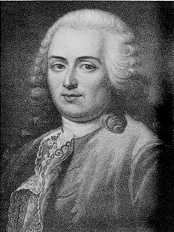 EIGHTEENTH-CENTURY FRANCE
38
Turgot: the interest rate
He pointed out that people could earn income from their wealth in three ways:
Lend it to earn interest
Buy land and earn rent
Start a business and earn profits
Therefore, interest, rent, and profit would move in sync (either up or down). However,
They would differ because the three activities differ in risk; the riskier the activity, the higher the return from it
The rate of interest makes the supply and demand for loans equal
Similarly, rent and profits are also determined by supply and demand
EIGHTEENTH-CENTURY FRANCE
39
[Speaker Notes: Petty had thought of income as consisting of wages, rent and profit. Turgot, it seems, is adding interest.]
Turgot: the interest rate
Turgot saw the interest rate as a price, like any other price, and felt that it should be decided by the market, without government intervention.
As rent and profits are linked to the interest rate, they would be determined once the interest rate is determined
Turgot developed the related concept of present value of future income, and defined a nation’s wealth as the present value of future incomes from all its land and physical capital
EIGHTEENTH-CENTURY FRANCE
40
Turgot: value
Following certain ideas first discussed in Della Moneta by Ferdinando Galiani (1728 – 87), Turgot pointed out that the value of a good depended on its scarcity and on how well it served the needs of its buyers (utility).
This is ahead of its time. Most classical writers equated value to simply the cost of production.
EIGHTEENTH-CENTURY FRANCE
41
Turgot
Video: http://www.mruniversity.com/courses/great-economists-classical-economics-and-its-forerunners/anne-robert-jacques-turgot
EIGHTEENTH-CENTURY FRANCE
42
Conclusions
The main thread is that the government should not meddle
This idea emerged as a reaction against the excesses of Colbert-style mercantilism
The ideas of the Physiocrats and others strongly influenced English classical writers, notably Adam Smith
EIGHTEENTH-CENTURY FRANCE
43